国家税务总局湖南省税务局
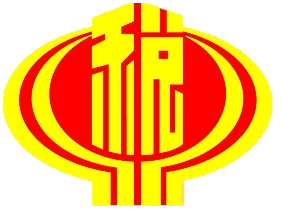 Hunan Provincial Tax Service,State Taxation Administration
e7d195523061f1c062df869295d8a0a11120349891c27003D2E1C84926AC27B998C4E6DB32CFD86673C8A95AFDAA40B3D72EE1B14BA0CD5ADF6A90DFBF7FD9C4343ADB56E206D0753FACD027C6C9A50526FC4BD1306CADB56A7DBAA1512074E625C97B5E431F2D57A54ED664165DA2BB31E6597E2FE6339A12FD001F8FF7F47DE2221DE1CAD53B509893BF37E2E11D08
企业所得税月（季）度预缴纳税申报表
最新修订解读
国家税务总局湖南省税务局企业所得税处

2019年7月
2019年企业所得税政策辅导系列
e7d195523061f1c062df869295d8a0a11120349891c27003D2E1C84926AC27B998C4E6DB32CFD86673C8A95AFDAA40B3D72EE1B14BA0CD5ADF6A90DFBF7FD9C4343ADB56E206D0753FACD027C6C9A50526FC4BD1306CADB56A7DBAA1512074E625C97B5E431F2D57A54ED664165DA2BB31E6597E2FE6339A12FD001F8FF7F47DE2221DE1CAD53B509893BF37E2E11D08
1、2018年版企业所得税月（季）度预缴申报表简介
2、修订背景
3、修订基本情况概述
4、表样及填报说明调整情况详解
1
e7d195523061f1c062df869295d8a0a11120349891c27003D2E1C84926AC27B998C4E6DB32CFD86673C8A95AFDAA40B3D72EE1B14BA0CD5ADF6A90DFBF7FD9C4343ADB56E206D0753FACD027C6C9A50526FC4BD1306CADB56A7DBAA1512074E625C97B5E431F2D57A54ED664165DA2BB31E6597E2FE6339A12FD001F8FF7F47DE2221DE1CAD53B509893BF37E2E11D08
2018年版企业所得税    月（季）度预缴申报表简介
2018年版企业所得税预缴申报表适用范围
2018年版企业所得税预缴申报表体系
2018年版企业所得税预缴申报表（A类）附表报送规则
A201010表适用于享受免税收入、减计收入、所得减免等税收优惠政策的实行查账征收企业所得税的居民企业纳税人填报。
    A201020表适用于享受固定资产加速折旧和一次性扣除优惠政策的纳税人填报。
    A201030表适用于享受减免所得税额优惠的实行查账征收企业所得税的居民企业纳税人填报。
2018年版企业所得税预缴申报表（B类）附表报送规则
核定征收企业——定率
    预缴申报和年度申报都应填写“B100000月（季）度预缴和年度申报表”

核定征收企业——定额
    预缴申报填写“B100000月（季）度预缴和年度申报表”
    不进行年度申报
2
e7d195523061f1c062df869295d8a0a11120349891c27003D2E1C84926AC27B998C4E6DB32CFD86673C8A95AFDAA40B3D72EE1B14BA0CD5ADF6A90DFBF7FD9C4343ADB56E206D0753FACD027C6C9A50526FC4BD1306CADB56A7DBAA1512074E625C97B5E431F2D57A54ED664165DA2BB31E6597E2FE6339A12FD001F8FF7F47DE2221DE1CAD53B509893BF37E2E11D08
修订背景
修订背景（2019年2月后出台的企业所得税政策）
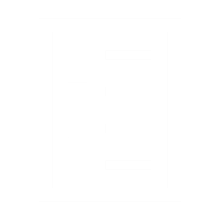 《财政部 税务总局 中央宣传部关于继续实施文化体制改革中经营性文化事业单位转制为企业若干税收政策的通知》（财税〔2019〕16号）
        经营性文化事业单位转制为企业，自转制注册之日起五年内免征企业所得税。2018年12月31日之前已完成转制的企业，自2019年1月1日起可继续免征五年企业所得税。
e7d195523061f1c062df869295d8a0a11120349891c27003D2E1C84926AC27B998C4E6DB32CFD86673C8A95AFDAA40B3D72EE1B14BA0CD5ADF6A90DFBF7FD9C4343ADB56E206D0753FACD027C6C9A50526FC4BD1306CADB56A7DBAA1512074E625C97B5E431F2D57A54ED664165DA2BB31E6597E2FE6339A12FD001F8FF7F47DE2221DE1CAD53B509893BF37E2E11D08
修订背景（2019年2月后出台的企业所得税政策）
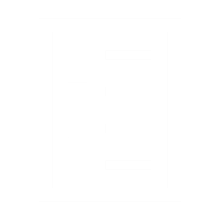 《财政部 税务总局 国务院扶贫办关于企业扶贫捐赠所得税税前扣除政策的公告》（财政部 税务总局 国务院扶贫办公告2019年第49号）
         自2019年1月1日至2022年12月31日，企业通过公益性社会组织或者县级（含县级）以上人民政府及其组成部门和直属机构，用于目标脱贫地区的扶贫捐赠支出，准予在计算企业所得税应纳税所得额时据实扣除。在政策执行期限内，目标脱贫地区实现脱贫的，可继续适用上述政策。
          “目标脱贫地区”包括832个国家扶贫开发工作重点县、集中连片特困地区县（新疆阿克苏地区6县1市享受片区政策）和建档立卡贫困村。
e7d195523061f1c062df869295d8a0a11120349891c27003D2E1C84926AC27B998C4E6DB32CFD86673C8A95AFDAA40B3D72EE1B14BA0CD5ADF6A90DFBF7FD9C4343ADB56E206D0753FACD027C6C9A50526FC4BD1306CADB56A7DBAA1512074E625C97B5E431F2D57A54ED664165DA2BB31E6597E2FE6339A12FD001F8FF7F47DE2221DE1CAD53B509893BF37E2E11D08
修订背景（2019年2月后出台的企业所得税政策）
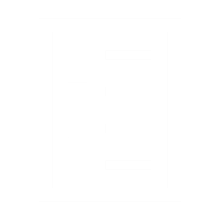 《财政部 税务总局 证监会关于创新企业境内发行存托凭证试点阶段有关税收政策的公告》（财政部 税务总局 证监会公告2019年第52号）
         对企业投资者转让创新企业CDR取得的差价所得和持有创新企业CDR取得的股息红利所得，按转让股票差价所得和持有股票的股息红利所得政策规定征免企业所得税。
        对公募证券投资基金（封闭式证券投资基金、开放式证券投资基金）转让创新企业CDR取得的差价所得和持有创新企业CDR取得的股息红利所得，按公募证券投资基金税收政策规定暂不征收企业所得税。
        创新企业CDR，是指符合《国务院办公厅转发证监会关于开展创新企业境内发行股票或存托凭证试点若干意见的通知》（国办发〔2018〕21号）规定的试点企业，以境外股票为基础证券，由存托人签发并在中国境内发行，代表境外基础证券权益的证券。
e7d195523061f1c062df869295d8a0a11120349891c27003D2E1C84926AC27B998C4E6DB32CFD86673C8A95AFDAA40B3D72EE1B14BA0CD5ADF6A90DFBF7FD9C4343ADB56E206D0753FACD027C6C9A50526FC4BD1306CADB56A7DBAA1512074E625C97B5E431F2D57A54ED664165DA2BB31E6597E2FE6339A12FD001F8FF7F47DE2221DE1CAD53B509893BF37E2E11D08
修订背景（2019年2月后出台的企业所得税政策）
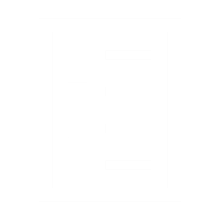 《财政部 税务总局关于铁路债券利息收入所得税政策的公告》（财政部 税务总局公告2019年第57号）
        对企业投资者持有2019-2023年发行的铁路债券取得的利息收入，减半征收企业所得税。
       铁路债券是指以中国铁路总公司为发行和偿还主体的债券，包括中国铁路建设债券、中期票据、短期融资券等债务融资工具。
e7d195523061f1c062df869295d8a0a11120349891c27003D2E1C84926AC27B998C4E6DB32CFD86673C8A95AFDAA40B3D72EE1B14BA0CD5ADF6A90DFBF7FD9C4343ADB56E206D0753FACD027C6C9A50526FC4BD1306CADB56A7DBAA1512074E625C97B5E431F2D57A54ED664165DA2BB31E6597E2FE6339A12FD001F8FF7F47DE2221DE1CAD53B509893BF37E2E11D08
修订背景（2019年2月后出台的企业所得税政策）
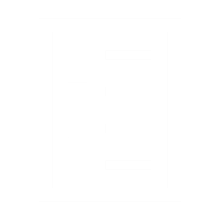 《财政部 税务总局 国家发展改革委 生态环境部关于从事污染防治的第三方企业所得税政策问题的公告》（ 财政部 税务总局 国家发展改革委 生态环境部公告2019年第60号）
      对符合条件的从事污染防治的第三方企业（以下称第三方防治企业）减按15%的税率征收企业所得税。
       第三方防治企业是指受排污企业或政府委托，负责环境污染治理设施（包括自动连续监测设施，下同）运营维护的企业。
e7d195523061f1c062df869295d8a0a11120349891c27003D2E1C84926AC27B998C4E6DB32CFD86673C8A95AFDAA40B3D72EE1B14BA0CD5ADF6A90DFBF7FD9C4343ADB56E206D0753FACD027C6C9A50526FC4BD1306CADB56A7DBAA1512074E625C97B5E431F2D57A54ED664165DA2BB31E6597E2FE6339A12FD001F8FF7F47DE2221DE1CAD53B509893BF37E2E11D08
修订背景（2019年2月后出台的企业所得税政策）
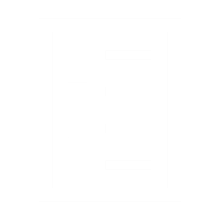 《财政部 税务总局关于永续债企业所得税政策问题的公告》（财政部 税务总局公告2019年第64号）      
       企业发行的永续债，可以适用股息、红利企业所得税政策，即：投资方取得的永续债利息收入属于股息、红利性质，按照现行企业所得税政策相关规定进行处理，其中，发行方和投资方均为居民企业的，永续债利息收入可以适用企业所得税法规定的居民企业之间的股息、红利等权益性投资收益免征企业所得税规定；同时发行方支付的永续债利息支出不得在企业所得税税前扣除。
      企业发行符合规定条件的永续债，也可以按照债券利息适用企业所得税政策，即：发行方支付的永续债利息支出准予在其企业所得税税前扣除；投资方取得的永续债利息收入应当依法纳税。
e7d195523061f1c062df869295d8a0a11120349891c27003D2E1C84926AC27B998C4E6DB32CFD86673C8A95AFDAA40B3D72EE1B14BA0CD5ADF6A90DFBF7FD9C4343ADB56E206D0753FACD027C6C9A50526FC4BD1306CADB56A7DBAA1512074E625C97B5E431F2D57A54ED664165DA2BB31E6597E2FE6339A12FD001F8FF7F47DE2221DE1CAD53B509893BF37E2E11D08
修订背景（2019年2月后出台的企业所得税政策）
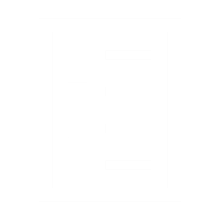 《财政部　税务总局关于扩大固定资产加速折旧优惠政策适用范围的公告》
（财政部 税务总局公告2019年第66号）      
       自2019年1月1日起，适用《财政部 国家税务总局关于完善固定资产加速折旧企业所得税政策的通知》（财税〔2014〕75号）和《财政部 国家税务总局关于进一步完善固定资产加速折旧企业所得税政策的通知》（财税〔2015〕106号）规定固定资产加速折旧优惠的行业范围，扩大至全部制造业领域。
       制造业按照国家统计局《国民经济行业分类和代码（GB/T 4754-2017）》确定。今后国家有关部门更新国民经济行业分类和代码，从其规定。
e7d195523061f1c062df869295d8a0a11120349891c27003D2E1C84926AC27B998C4E6DB32CFD86673C8A95AFDAA40B3D72EE1B14BA0CD5ADF6A90DFBF7FD9C4343ADB56E206D0753FACD027C6C9A50526FC4BD1306CADB56A7DBAA1512074E625C97B5E431F2D57A54ED664165DA2BB31E6597E2FE6339A12FD001F8FF7F47DE2221DE1CAD53B509893BF37E2E11D08
修订背景（2019年2月后出台的企业所得税政策）
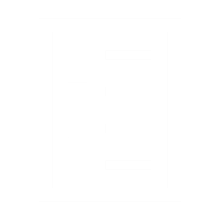 《财政部 税务总局关于继续实行农村饮水安全工程税收优惠政策的公告》
（财政部 税务总局公告2019年第67号）      
        对饮水工程运营管理单位从事《公共基础设施项目企业所得税优惠目录》规定的饮水工程新建项目投资经营的所得，自项目取得第一笔生产经营收入所属纳税年度起，第一年至第三年免征企业所得税，第四年至第六年减半征收企业所得税。
        饮水工程，是指为农村居民提供生活用水而建设的供水工程设施。本公告所称饮水工程运营管理单位，是指负责饮水工程运营管理的自来水公司、供水公司、供水（总）站（厂、中心）、村集体、农民用水合作组织等单位。
e7d195523061f1c062df869295d8a0a11120349891c27003D2E1C84926AC27B998C4E6DB32CFD86673C8A95AFDAA40B3D72EE1B14BA0CD5ADF6A90DFBF7FD9C4343ADB56E206D0753FACD027C6C9A50526FC4BD1306CADB56A7DBAA1512074E625C97B5E431F2D57A54ED664165DA2BB31E6597E2FE6339A12FD001F8FF7F47DE2221DE1CAD53B509893BF37E2E11D08
修订背景（2019年2月后出台的企业所得税政策）
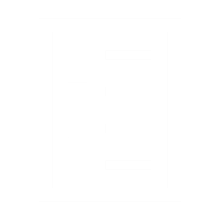 《财政部 税务总局关于集成电路设计和软件产业企业所得税政策的公告》
（财政部 税务总局公告2019年第68号）      
        依法成立且符合条件的集成电路设计企业和软件企业，在2018年12月31日前
自获利年度起计算优惠期，第一年至第二年免征企业所得税，第三年至第五年按照
25%的法定税率减半征收企业所得税，并享受至期满为止。
       “符合条件”，是指符合《财政部 国家税务总局关于进一步鼓励软件产业和集成电路产业发展企业所得税政策的通知》（财税〔2012〕27号）和《财政部 国家税务总局 发展改革委 工业和信息化部关于软件和集成电路产业企业所得税优惠政策有关问题的通知》（财税〔2016〕49号）规定的条件。
e7d195523061f1c062df869295d8a0a11120349891c27003D2E1C84926AC27B998C4E6DB32CFD86673C8A95AFDAA40B3D72EE1B14BA0CD5ADF6A90DFBF7FD9C4343ADB56E206D0753FACD027C6C9A50526FC4BD1306CADB56A7DBAA1512074E625C97B5E431F2D57A54ED664165DA2BB31E6597E2FE6339A12FD001F8FF7F47DE2221DE1CAD53B509893BF37E2E11D08
修订背景（2019年2月后出台的企业所得税政策）
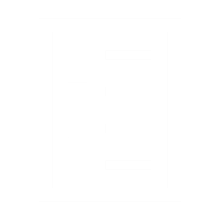 《财政部 税务总局关于保险企业手续费及佣金支出税前扣除政策的公告》
（财政部 税务总局公告2019年第72号）      
       保险企业发生与其经营活动有关的手续费及佣金支出，不超过当年全部保费收入扣除退保金等后余额的18%（含本数）的部分，在计算应纳税所得额时准予扣除；超过部分，允许结转以后年度扣除。
e7d195523061f1c062df869295d8a0a11120349891c27003D2E1C84926AC27B998C4E6DB32CFD86673C8A95AFDAA40B3D72EE1B14BA0CD5ADF6A90DFBF7FD9C4343ADB56E206D0753FACD027C6C9A50526FC4BD1306CADB56A7DBAA1512074E625C97B5E431F2D57A54ED664165DA2BB31E6597E2FE6339A12FD001F8FF7F47DE2221DE1CAD53B509893BF37E2E11D08
修订背景（2019年2月后出台的企业所得税政策）
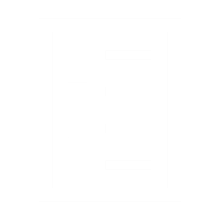 国务院总理李克强2019年5月29日主持召开国务院常务会议，部署进一步促进社区养老和家政服务业加快发展的措施，决定对养老、托幼、家政等社区家庭服务业加大税费优惠政策支持。

　　会议决定加大对养老、托幼、家政等社区家庭服务业的税费政策优惠：
       从2019年6月1日到2025年底，对提供社区养老、托育、家政相关服务的收入免征增值税，并减按90%计入企业所得税应纳税所得额。
e7d195523061f1c062df869295d8a0a11120349891c27003D2E1C84926AC27B998C4E6DB32CFD86673C8A95AFDAA40B3D72EE1B14BA0CD5ADF6A90DFBF7FD9C4343ADB56E206D0753FACD027C6C9A50526FC4BD1306CADB56A7DBAA1512074E625C97B5E431F2D57A54ED664165DA2BB31E6597E2FE6339A12FD001F8FF7F47DE2221DE1CAD53B509893BF37E2E11D08
3
e7d195523061f1c062df869295d8a0a11120349891c27003D2E1C84926AC27B998C4E6DB32CFD86673C8A95AFDAA40B3D72EE1B14BA0CD5ADF6A90DFBF7FD9C4343ADB56E206D0753FACD027C6C9A50526FC4BD1306CADB56A7DBAA1512074E625C97B5E431F2D57A54ED664165DA2BB31E6597E2FE6339A12FD001F8FF7F47DE2221DE1CAD53B509893BF37E2E11D08
修订基本情况概述
修订情况概述
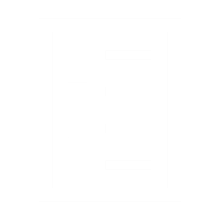 按照党中央、国务院减税降费决策部署，2019年2月以来，财政部联合税务总局和相关部门发布了促进实体经济发展、支持实施创新驱动发展战略、支持生态文明建设等方面的多项企业所得税政策。
         为了及时、全面落实相关优惠政策，税务总局对《中华人民共和国企业所得税月（季）度预缴纳税申报表（A类，2018年版）》、《中华人民共和国企业所得税月（季）度预缴和年度纳税申报表（B类，2018年版）》的部分表单进行了修订。
e7d195523061f1c062df869295d8a0a11120349891c27003D2E1C84926AC27B998C4E6DB32CFD86673C8A95AFDAA40B3D72EE1B14BA0CD5ADF6A90DFBF7FD9C4343ADB56E206D0753FACD027C6C9A50526FC4BD1306CADB56A7DBAA1512074E625C97B5E431F2D57A54ED664165DA2BB31E6597E2FE6339A12FD001F8FF7F47DE2221DE1CAD53B509893BF37E2E11D08
企业所得税预缴申报表修订相关公告
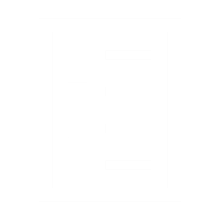 《国家税务总局关于修订2018年版企业所得税预缴纳税申报表
部分表单及填报说明的公告》
（国家税务总局公告2019年第23号）

      　为贯彻落实从事污染防治的第三方企业减按15%税率征收企业所得税、扩大固定资产加速折旧优惠政策适用范围等企业所得税优惠政策，税务总局对《中华人民共和国企业所得税月（季）度预缴纳税申报表（A类，2018年版）》《中华人民共和国企业所得税月（季）度预缴和年度纳税申报表（B类，2018年版）》的部分表单和填报说明进行了修订。
e7d195523061f1c062df869295d8a0a11120349891c27003D2E1C84926AC27B998C4E6DB32CFD86673C8A95AFDAA40B3D72EE1B14BA0CD5ADF6A90DFBF7FD9C4343ADB56E206D0753FACD027C6C9A50526FC4BD1306CADB56A7DBAA1512074E625C97B5E431F2D57A54ED664165DA2BB31E6597E2FE6339A12FD001F8FF7F47DE2221DE1CAD53B509893BF37E2E11D08
企业所得税预缴申报表修订基本内容
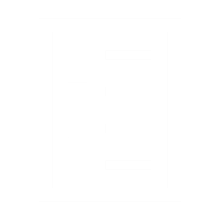 修订共涉及5张表单，其中3张表单调整表单样式，2张表单仅修改填报说明。
       3张表单样式和填报说明进行修订：
    《免税收入、减计收入、所得减免等优惠明细表》（A201010）
    《减免所得税优惠明细表》（A201030）
    《中华人民共和国企业所得税月（季）度预缴和年度纳税申报表（B类，2018年版）》（B100000）　　
       2张表单修订填报说明：
      《中华人民共和国企业所得税月（季）度预缴纳税申报表（A类）》（A200000）
     《固定资产加速折旧（扣除）优惠明细表》（A201020）
e7d195523061f1c062df869295d8a0a11120349891c27003D2E1C84926AC27B998C4E6DB32CFD86673C8A95AFDAA40B3D72EE1B14BA0CD5ADF6A90DFBF7FD9C4343ADB56E206D0753FACD027C6C9A50526FC4BD1306CADB56A7DBAA1512074E625C97B5E431F2D57A54ED664165DA2BB31E6597E2FE6339A12FD001F8FF7F47DE2221DE1CAD53B509893BF37E2E11D08
修订后的企业所得税预缴申报表启用时间
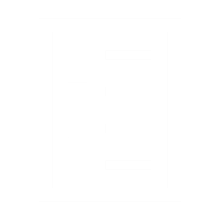 《国家税务总局关于修订2018年版企业所得税预缴纳税申报表
部分表单及填报说明的公告》
（国家税务总局公告2019年第23号）

      公告自2019年7月1日起施行。       
     实行按月预缴的居民企业，从2019年6月份申报所属期开始使用修订后的纳税申报表。
     实行按季预缴的居民企业，从2019年第2季度申报所属期开始使用修订后的纳税申报表。
e7d195523061f1c062df869295d8a0a11120349891c27003D2E1C84926AC27B998C4E6DB32CFD86673C8A95AFDAA40B3D72EE1B14BA0CD5ADF6A90DFBF7FD9C4343ADB56E206D0753FACD027C6C9A50526FC4BD1306CADB56A7DBAA1512074E625C97B5E431F2D57A54ED664165DA2BB31E6597E2FE6339A12FD001F8FF7F47DE2221DE1CAD53B509893BF37E2E11D08
4
e7d195523061f1c062df869295d8a0a11120349891c27003D2E1C84926AC27B998C4E6DB32CFD86673C8A95AFDAA40B3D72EE1B14BA0CD5ADF6A90DFBF7FD9C4343ADB56E206D0753FACD027C6C9A50526FC4BD1306CADB56A7DBAA1512074E625C97B5E431F2D57A54ED664165DA2BB31E6597E2FE6339A12FD001F8FF7F47DE2221DE1CAD53B509893BF37E2E11D08
表样及填报说明调整情况详解
e7d195523061f1c062df869295d8a0a11120349891c27003D2E1C84926AC27B998C4E6DB32CFD86673C8A95AFDAA40B3D72EE1B14BA0CD5ADF6A90DFBF7FD9C4343ADB56E206D0753FACD027C6C9A50526FC4BD1306CADB56A7DBAA1512074E625C97B5E431F2D57A54ED664165DA2BB31E6597E2FE6339A12FD001F8FF7F47DE2221DE1CAD53B509893BF37E2E11D08
中华人民共和国企业所得税月（季）度预缴纳税申报表（A类，2018年版）
e7d195523061f1c062df869295d8a0a11120349891c27003D2E1C84926AC27B998C4E6DB32CFD86673C8A95AFDAA40B3D72EE1B14BA0CD5ADF6A90DFBF7FD9C4343ADB56E206D0753FACD027C6C9A50526FC4BD1306CADB56A7DBAA1512074E625C97B5E431F2D57A54ED664165DA2BB31E6597E2FE6339A12FD001F8FF7F47DE2221DE1CAD53B509893BF37E2E11D08
1--免税收入、减计收入、所得减免等优惠明细表（A201010）
表样调整情况
政策要点
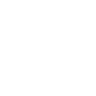 免税收入、减计收入、所得减免等优惠明细表（A201010）
e7d195523061f1c062df869295d8a0a11120349891c27003D2E1C84926AC27B998C4E6DB32CFD86673C8A95AFDAA40B3D72EE1B14BA0CD5ADF6A90DFBF7FD9C4343ADB56E206D0753FACD027C6C9A50526FC4BD1306CADB56A7DBAA1512074E625C97B5E431F2D57A54ED664165DA2BB31E6597E2FE6339A12FD001F8FF7F47DE2221DE1CAD53B509893BF37E2E11D08
具体调整说明
         一是简并符合条件的非营利组织的收入免征企业所得税项目。删除原表第7行“（四）符合条件的非营利组织（科技企业孵化器）的收入免征企业所得税”和第8行“（五）符合条件的非营利组织（国家大学科技园）的收入免征企业所得税”。表样调整后，符合条件的非营利组织的收入免征企业所得税优惠政策事项，不再划分不同类别，而是一并填入“（三）符合条件的非营利组织的收入免征企业所得税”行次，同时该行次从第6行调整至第8行。
表样调整情况
表样调整
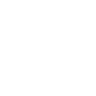 免税收入、减计收入、所得减免等优惠明细表（A201010）
e7d195523061f1c062df869295d8a0a11120349891c27003D2E1C84926AC27B998C4E6DB32CFD86673C8A95AFDAA40B3D72EE1B14BA0CD5ADF6A90DFBF7FD9C4343ADB56E206D0753FACD027C6C9A50526FC4BD1306CADB56A7DBAA1512074E625C97B5E431F2D57A54ED664165DA2BB31E6597E2FE6339A12FD001F8FF7F47DE2221DE1CAD53B509893BF37E2E11D08
旧
新
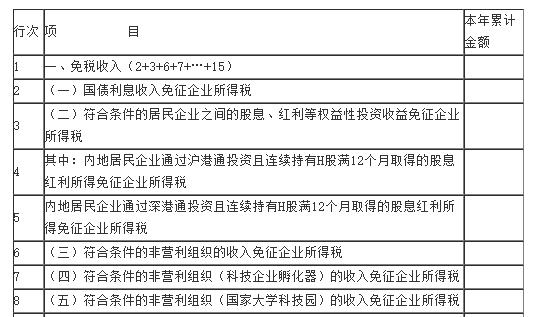 表样调整情况
政策要点
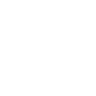 免税收入、减计收入、所得减免等优惠明细表（A201010）
e7d195523061f1c062df869295d8a0a11120349891c27003D2E1C84926AC27B998C4E6DB32CFD86673C8A95AFDAA40B3D72EE1B14BA0CD5ADF6A90DFBF7FD9C4343ADB56E206D0753FACD027C6C9A50526FC4BD1306CADB56A7DBAA1512074E625C97B5E431F2D57A54ED664165DA2BB31E6597E2FE6339A12FD001F8FF7F47DE2221DE1CAD53B509893BF37E2E11D08
具体调整说明
        二是股息、红利等权益性投资收益免征企业所得税增加两项内容。在原表“（二）符合条件的居民企业之间的股息、红利等权益性投资收益免征企业所得税”项目下，增加两个“其中”项内容，分别是“居民企业持有创新企业CDR取得的股息红利所得免征企业所得税”“符合条件的居民企业之间属于股息、红利性质的永续债利息收入免征企业所得税”，作为调整后表样的第6行和第7行，用于纳税人填报享受居民企业持有创新企业CDR取得的股息红利所得征免企业所得税政策和永续债利息收入适用企业所得税法规定的居民企业之间的股息、红利等权益性投资收益免征企业所得税规定政策的税收优惠情况。
表样调整情况
表样调整
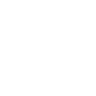 免税收入、减计收入、所得减免等优惠明细表（A201010）
e7d195523061f1c062df869295d8a0a11120349891c27003D2E1C84926AC27B998C4E6DB32CFD86673C8A95AFDAA40B3D72EE1B14BA0CD5ADF6A90DFBF7FD9C4343ADB56E206D0753FACD027C6C9A50526FC4BD1306CADB56A7DBAA1512074E625C97B5E431F2D57A54ED664165DA2BB31E6597E2FE6339A12FD001F8FF7F47DE2221DE1CAD53B509893BF37E2E11D08
旧
新
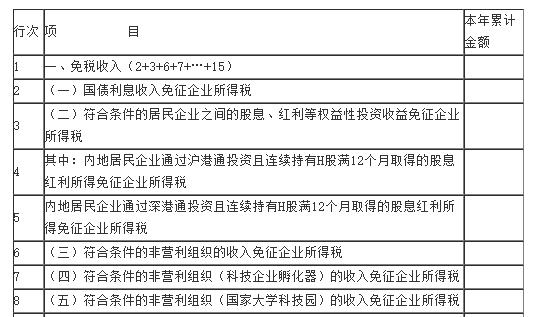 表样调整情况
政策要点
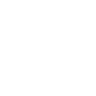 免税收入、减计收入、所得减免等优惠明细表（A201010）
e7d195523061f1c062df869295d8a0a11120349891c27003D2E1C84926AC27B998C4E6DB32CFD86673C8A95AFDAA40B3D72EE1B14BA0CD5ADF6A90DFBF7FD9C4343ADB56E206D0753FACD027C6C9A50526FC4BD1306CADB56A7DBAA1512074E625C97B5E431F2D57A54ED664165DA2BB31E6597E2FE6339A12FD001F8FF7F47DE2221DE1CAD53B509893BF37E2E11D08
具体调整说明
       三是减计收入增加两项内容。在原表第23行“（四）其他”项目下，增加两项内容，分别是“1.取得的社区家庭服务收入在计算应纳税所得额时减计收入”和“2.其他”，作为调整后表样的第23.1行和第23.2行，用于纳税人填报享受社区家庭服务收入减按90%计入应纳税所得额政策的税收优惠情况和申报表未列明的其他减计收入的税收优惠情况。
表样调整情况
表样调整
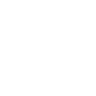 免税收入、减计收入、所得减免等优惠明细表（A201010）
e7d195523061f1c062df869295d8a0a11120349891c27003D2E1C84926AC27B998C4E6DB32CFD86673C8A95AFDAA40B3D72EE1B14BA0CD5ADF6A90DFBF7FD9C4343ADB56E206D0753FACD027C6C9A50526FC4BD1306CADB56A7DBAA1512074E625C97B5E431F2D57A54ED664165DA2BB31E6597E2FE6339A12FD001F8FF7F47DE2221DE1CAD53B509893BF37E2E11D08
旧
新
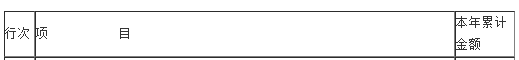 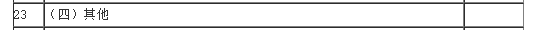 表样调整情况
政策要点
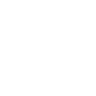 免税收入、减计收入、所得减免等优惠明细表（A201010）
e7d195523061f1c062df869295d8a0a11120349891c27003D2E1C84926AC27B998C4E6DB32CFD86673C8A95AFDAA40B3D72EE1B14BA0CD5ADF6A90DFBF7FD9C4343ADB56E206D0753FACD027C6C9A50526FC4BD1306CADB56A7DBAA1512074E625C97B5E431F2D57A54ED664165DA2BB31E6597E2FE6339A12FD001F8FF7F47DE2221DE1CAD53B509893BF37E2E11D08
具体调整说明
       四是从事国家重点扶持的公共基础设施项目投资经营的所得定期减免企业所得税项目下增加一项内容。在原表第33行“（二）从事国家重点扶持的公共基础设施项目投资经营的所得定期减免企业所得税”项目下，增加1个“其中”项内容“其中：从事农村饮水安全工程新建项目投资经营的所得定期减免企业所得税”，用于农村饮水安全工程运营管理单位填报享受从事农村饮水安全工程新建项目投资经营的所得定期减免企业所得税政策的税收优惠情况。
表样调整情况
表样调整
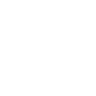 免税收入、减计收入、所得减免等优惠明细表（A201010）
e7d195523061f1c062df869295d8a0a11120349891c27003D2E1C84926AC27B998C4E6DB32CFD86673C8A95AFDAA40B3D72EE1B14BA0CD5ADF6A90DFBF7FD9C4343ADB56E206D0753FACD027C6C9A50526FC4BD1306CADB56A7DBAA1512074E625C97B5E431F2D57A54ED664165DA2BB31E6597E2FE6339A12FD001F8FF7F47DE2221DE1CAD53B509893BF37E2E11D08
旧
新
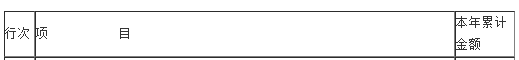 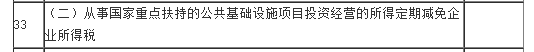 e7d195523061f1c062df869295d8a0a11120349891c27003D2E1C84926AC27B998C4E6DB32CFD86673C8A95AFDAA40B3D72EE1B14BA0CD5ADF6A90DFBF7FD9C4343ADB56E206D0753FACD027C6C9A50526FC4BD1306CADB56A7DBAA1512074E625C97B5E431F2D57A54ED664165DA2BB31E6597E2FE6339A12FD001F8FF7F47DE2221DE1CAD53B509893BF37E2E11D08
2--减免所得税优惠明细表（A201030）
表样调整情况
政策要点
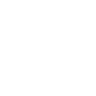 减免所得税优惠明细表（A201030）
e7d195523061f1c062df869295d8a0a11120349891c27003D2E1C84926AC27B998C4E6DB32CFD86673C8A95AFDAA40B3D72EE1B14BA0CD5ADF6A90DFBF7FD9C4343ADB56E206D0753FACD027C6C9A50526FC4BD1306CADB56A7DBAA1512074E625C97B5E431F2D57A54ED664165DA2BB31E6597E2FE6339A12FD001F8FF7F47DE2221DE1CAD53B509893BF37E2E11D08
具体调整说明
      在原表第28行“二十八、其他”项目下，增加两项内容，分别是“1.从事污染防治的第三方企业减按15%的税率征收企业所得税”和“2.其他”，作为调整后表样的第28.1行和第28.2行，用于从事污染防治的第三方企业填报享受减按15%的税率征收企业所得税政策的税收优惠情况和其他优惠情况填报。
表样调整情况
表样调整
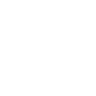 减免所得税优惠明细表（A201030）
e7d195523061f1c062df869295d8a0a11120349891c27003D2E1C84926AC27B998C4E6DB32CFD86673C8A95AFDAA40B3D72EE1B14BA0CD5ADF6A90DFBF7FD9C4343ADB56E206D0753FACD027C6C9A50526FC4BD1306CADB56A7DBAA1512074E625C97B5E431F2D57A54ED664165DA2BB31E6597E2FE6339A12FD001F8FF7F47DE2221DE1CAD53B509893BF37E2E11D08
旧
新
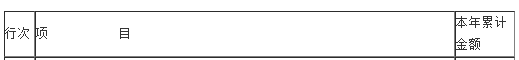 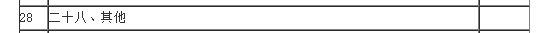 e7d195523061f1c062df869295d8a0a11120349891c27003D2E1C84926AC27B998C4E6DB32CFD86673C8A95AFDAA40B3D72EE1B14BA0CD5ADF6A90DFBF7FD9C4343ADB56E206D0753FACD027C6C9A50526FC4BD1306CADB56A7DBAA1512074E625C97B5E431F2D57A54ED664165DA2BB31E6597E2FE6339A12FD001F8FF7F47DE2221DE1CAD53B509893BF37E2E11D08
3--填报说明调整情况
填报说明调整情况
政策要点
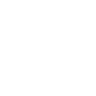 中华人民共和国企业所得税月（季）度预缴纳税申报表（A类，2018年版）
e7d195523061f1c062df869295d8a0a11120349891c27003D2E1C84926AC27B998C4E6DB32CFD86673C8A95AFDAA40B3D72EE1B14BA0CD5ADF6A90DFBF7FD9C4343ADB56E206D0753FACD027C6C9A50526FC4BD1306CADB56A7DBAA1512074E625C97B5E431F2D57A54ED664165DA2BB31E6597E2FE6339A12FD001F8FF7F47DE2221DE1CAD53B509893BF37E2E11D08
具体调整说明
一是以上表样需要调整的行次，对其相应的填报说明进行了修改。
二是为落实扩大固定资产加速折旧优惠政策适用范围政策，由于不涉及表单样式调整，仅对《固定资产加速折旧（扣除）优惠明细表》（A201020）的填报说明进行修改，增补最新文件依据，明确相关填报要求。
填报说明调整情况
政策要点
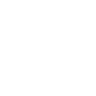 中华人民共和国企业所得税月（季）度预缴纳税申报表（A类，2018年版）
e7d195523061f1c062df869295d8a0a11120349891c27003D2E1C84926AC27B998C4E6DB32CFD86673C8A95AFDAA40B3D72EE1B14BA0CD5ADF6A90DFBF7FD9C4343ADB56E206D0753FACD027C6C9A50526FC4BD1306CADB56A7DBAA1512074E625C97B5E431F2D57A54ED664165DA2BB31E6597E2FE6339A12FD001F8FF7F47DE2221DE1CAD53B509893BF37E2E11D08
具体调整说明
三是调整《中华人民共和国企业所得税月（季）度预缴纳税申报表（A类）》（A200000）第4行“特定业务计算的应纳税所得额”填报口径。
注意：本次“特定业务计算的应纳税所得额”填报口径调整为：从事房地产开发等特定业务的纳税人，填报按照税收规定计算的特定业务的应纳税所得额。房地产开发企业销售未完工开发产品取得的预售收入，按照税收规定的预计计税毛利率计算出预计毛利额填入此行。
       而原《企业所得税月（季）度预缴纳税申报表（A类，2018年版）》（国家税务总局公告2018年第26号公告）对“特定业务计算的应纳税所得额”栏次的填报说明内容是：从事房地产开发等特定业务的纳税人，填报按照税收规定计算的特定业务的应纳税所得额。房地产开发企业销售未完工开发产品取得的预售收入，按照税收规定的预计计税毛利率计算的预计毛利额填入此行 。（1）企业开发产品完工后，其未完工预售环节按照税收规定的预计计税毛利率计算的预计毛利额在汇算清缴时调整，月（季）度预缴纳税申报时不调整。（2）本行填报金额不得小于本年上期申报金额。
       所以，本次调整后，不再强调（1）、（2）事项。即取消了预计毛利额只能在年度汇缴时才能调整的规定，同时，“特定业务计算的应纳税所得额”填报数据不再强调必须小于本年上期申报金额。
填报说明调整情况
政策要点
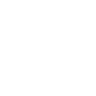 中华人民共和国企业所得税月（季）度预缴纳税申报表（A类，2018年版）
e7d195523061f1c062df869295d8a0a11120349891c27003D2E1C84926AC27B998C4E6DB32CFD86673C8A95AFDAA40B3D72EE1B14BA0CD5ADF6A90DFBF7FD9C4343ADB56E206D0753FACD027C6C9A50526FC4BD1306CADB56A7DBAA1512074E625C97B5E431F2D57A54ED664165DA2BB31E6597E2FE6339A12FD001F8FF7F47DE2221DE1CAD53B509893BF37E2E11D08
具体调整说明
四是2019年发布的经营性文化事业单位转制为企业的免征企业所得税、取得铁路债券利息收入减半征收企业所得税、集成电路设计和软件企业减免企业所得税等延续或新出台税收优惠政策，由于不涉及表样调整，仅对上述政策涉及表单相应行次的填报说明进行修改。
e7d195523061f1c062df869295d8a0a11120349891c27003D2E1C84926AC27B998C4E6DB32CFD86673C8A95AFDAA40B3D72EE1B14BA0CD5ADF6A90DFBF7FD9C4343ADB56E206D0753FACD027C6C9A50526FC4BD1306CADB56A7DBAA1512074E625C97B5E431F2D57A54ED664165DA2BB31E6597E2FE6339A12FD001F8FF7F47DE2221DE1CAD53B509893BF37E2E11D08
中华人民共和国企业所得税月（季）度
预缴和年度纳税申报表（B类，2018年版）
表样调整情况
政策要点
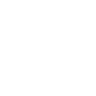 中华人民共和国企业所得税月（季）度预缴和年度纳税申报表（B类，2018年版）
e7d195523061f1c062df869295d8a0a11120349891c27003D2E1C84926AC27B998C4E6DB32CFD86673C8A95AFDAA40B3D72EE1B14BA0CD5ADF6A90DFBF7FD9C4343ADB56E206D0753FACD027C6C9A50526FC4BD1306CADB56A7DBAA1512074E625C97B5E431F2D57A54ED664165DA2BB31E6597E2FE6339A12FD001F8FF7F47DE2221DE1CAD53B509893BF37E2E11D08
具体调整说明
一是在原表“符合条件的居民企业之间的股息、红利等权益性投资收益免征企业所得税”项目下，增加两个“其中”项内容，分别是“居民企业持有创新企业CDR取得的股息红利所得免征企业所得税”“符合条件的居民企业之间属于股息、红利性质的永续债利息收入免征企业所得税”，作为调整后表样的第8行和第9行，用于纳税人填报享受居民企业持有创新企业CDR取得的股息红利所得免征企业所得税政策和永续债利息收入适用企业所得税法规定的居民企业之间的股息、红利等权益性投资收益免征企业所得税规定政策的税收优惠情况。
表样调整情况
表样调整
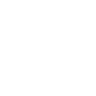 中华人民共和国企业所得税月（季）度预缴和年度纳税申报表（B类，2018年版）
e7d195523061f1c062df869295d8a0a11120349891c27003D2E1C84926AC27B998C4E6DB32CFD86673C8A95AFDAA40B3D72EE1B14BA0CD5ADF6A90DFBF7FD9C4343ADB56E206D0753FACD027C6C9A50526FC4BD1306CADB56A7DBAA1512074E625C97B5E431F2D57A54ED664165DA2BB31E6597E2FE6339A12FD001F8FF7F47DE2221DE1CAD53B509893BF37E2E11D08
旧
新
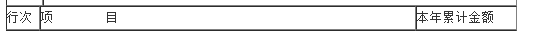 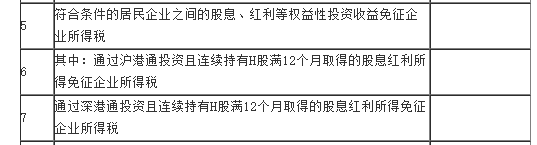 表样调整情况
政策要点
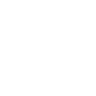 中华人民共和国企业所得税月（季）度预缴和年度纳税申报表（B类，2018年版）
e7d195523061f1c062df869295d8a0a11120349891c27003D2E1C84926AC27B998C4E6DB32CFD86673C8A95AFDAA40B3D72EE1B14BA0CD5ADF6A90DFBF7FD9C4343ADB56E206D0753FACD027C6C9A50526FC4BD1306CADB56A7DBAA1512074E625C97B5E431F2D57A54ED664165DA2BB31E6597E2FE6339A12FD001F8FF7F47DE2221DE1CAD53B509893BF37E2E11D08
具体调整说明

　　二是将原表第8行至第17行顺延调整为第10行至第19行。
表样调整情况
表样调整
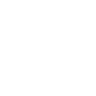 中华人民共和国企业所得税月（季）度预缴和年度纳税申报表（B类，2018年版）
e7d195523061f1c062df869295d8a0a11120349891c27003D2E1C84926AC27B998C4E6DB32CFD86673C8A95AFDAA40B3D72EE1B14BA0CD5ADF6A90DFBF7FD9C4343ADB56E206D0753FACD027C6C9A50526FC4BD1306CADB56A7DBAA1512074E625C97B5E431F2D57A54ED664165DA2BB31E6597E2FE6339A12FD001F8FF7F47DE2221DE1CAD53B509893BF37E2E11D08
旧
新
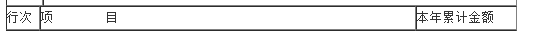 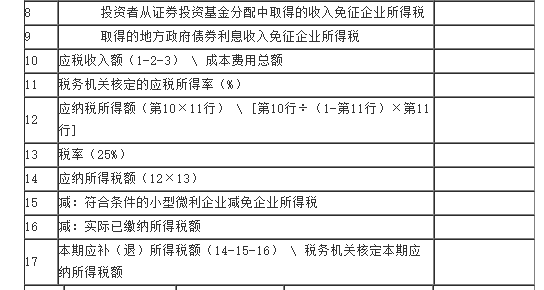 填报说明调整情况
政策要点
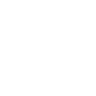 中华人民共和国企业所得税月（季）度预缴和年度纳税申报表（B类，2018年版）
e7d195523061f1c062df869295d8a0a11120349891c27003D2E1C84926AC27B998C4E6DB32CFD86673C8A95AFDAA40B3D72EE1B14BA0CD5ADF6A90DFBF7FD9C4343ADB56E206D0753FACD027C6C9A50526FC4BD1306CADB56A7DBAA1512074E625C97B5E431F2D57A54ED664165DA2BB31E6597E2FE6339A12FD001F8FF7F47DE2221DE1CAD53B509893BF37E2E11D08
具体调整说明
三是为了满足纳税人填报享受民族自治地方的自治机关对本民族自治地方的企业应缴纳的企业所得税中属于地方分享的部分减征或免征政策的税收优惠情况，增加第20行“民族自治地方的自治机关对本民族自治地方的企业应缴纳的企业所得税中属于地方分享的部分减征或免征”。
表样调整情况
表样调整
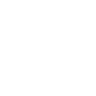 中华人民共和国企业所得税月（季）度预缴和年度纳税申报表（B类，2018年版）
e7d195523061f1c062df869295d8a0a11120349891c27003D2E1C84926AC27B998C4E6DB32CFD86673C8A95AFDAA40B3D72EE1B14BA0CD5ADF6A90DFBF7FD9C4343ADB56E206D0753FACD027C6C9A50526FC4BD1306CADB56A7DBAA1512074E625C97B5E431F2D57A54ED664165DA2BB31E6597E2FE6339A12FD001F8FF7F47DE2221DE1CAD53B509893BF37E2E11D08
新增
填报说明调整情况
政策要点
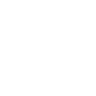 中华人民共和国企业所得税月（季）度预缴和年度纳税申报表（B类，2018年版）
e7d195523061f1c062df869295d8a0a11120349891c27003D2E1C84926AC27B998C4E6DB32CFD86673C8A95AFDAA40B3D72EE1B14BA0CD5ADF6A90DFBF7FD9C4343ADB56E206D0753FACD027C6C9A50526FC4BD1306CADB56A7DBAA1512074E625C97B5E431F2D57A54ED664165DA2BB31E6597E2FE6339A12FD001F8FF7F47DE2221DE1CAD53B509893BF37E2E11D08
具体调整说明
四是为了满足纳税人计算当期实际应补（退）所得税额的需要，增加第21行“本期实际应补（退）所得税额”。
表样调整情况
表样调整
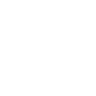 中华人民共和国企业所得税月（季）度预缴和年度纳税申报表（B类，2018年版）
e7d195523061f1c062df869295d8a0a11120349891c27003D2E1C84926AC27B998C4E6DB32CFD86673C8A95AFDAA40B3D72EE1B14BA0CD5ADF6A90DFBF7FD9C4343ADB56E206D0753FACD027C6C9A50526FC4BD1306CADB56A7DBAA1512074E625C97B5E431F2D57A54ED664165DA2BB31E6597E2FE6339A12FD001F8FF7F47DE2221DE1CAD53B509893BF37E2E11D08
新增
纳税者光荣！
国家税务总局湖南省税务局企业所得税处
本课件供学习交流，如有错漏，以税收法律、法规及规范性文件规定为准。